Brownie Collectors BadgeYour daughter has expressed an interest in working towards her collectors badge this sheet will help her plan for her presentation to the unit
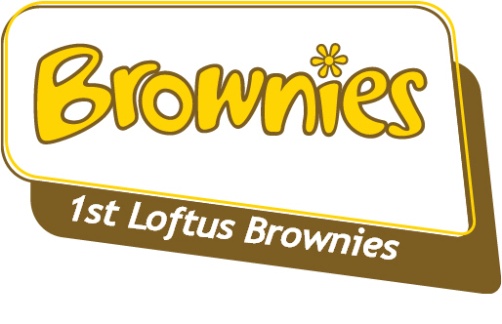 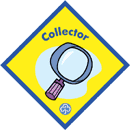 My collection is
I will be sharing my collection on
Answer the following questions 
How long have you had this collection?


2. Where did some of the items come from?



3. What do you like about the items you collect? 



4. What is your favourite items and why?



5. How do you plan to carry on your collection?
Find out about a famous collection or collector of a similar item. Bring the information along when your share your collection.
Visit a museum or an art gallery and see 2 other collections of any items. Tell the other Brownies, how these things were displayed. You might like to bring photographs along.
Bring your collection to brownies on your given night. 
Arrange you collection so that people can see what you have collected. 
You might like to add signs or labels to the items.
Brownie Hobbies BadgeYour daughter has expressed an interest in working towards her Hobbies badge this sheet will help her plan for her presentation to the unit
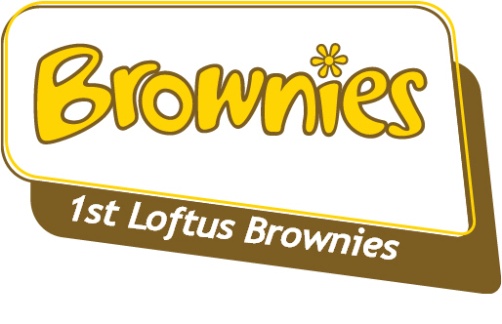 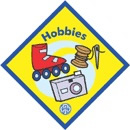 My Hobby is
I will be sharing my  hobby on
Keep a diary of your hobby for 4 weeks. 
	How have you been involved? 
	What have you done. 
	Bring your diary along.
What have you leant whilst doing your hobby? 
	How can you develop it further?
You are going to share your display and talk
to the rest of the Brownies about a Hobby
which you take part in. 
Use the questions to help you plan.
Make a display about your hobby showing the following  
	What your hobby is
	How you got involved 
	Why you enjoy it 
	What it involves (it might be a club to join or rules to follow) 
	How you can share your hobby with others.
My ideas
Explain how someone could start doing your hobby. 
	What equipment do they need? 
	What does it cost? How can they get involved?
Brownie Speaker BadgeYour daughter has expressed an interest in working towards her Speakers badge this sheet will help her plan for her speaking to the unit
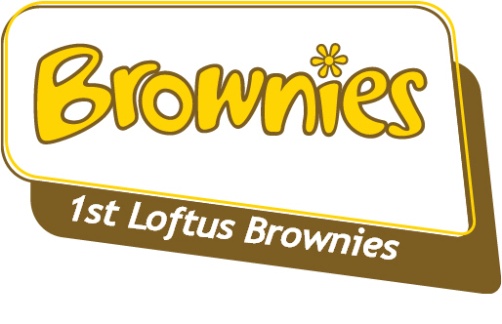 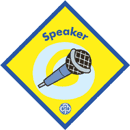 The topic I am going to speak on is
I will be speaking on
Choose and Read aloud a short passage or
poem of your choice
For the speakers badge you will give a 2
minute talk to the rest of the brownies on a
topic of your choice. You should pick
something from one of the topics below.
Thank someone for a gift or something they
have done for you.
Listen to a message and then repeat it back 
without making a mistake.
Ask permission to do something.
One of your hobbies
Something you have done as a Brownie
A place you have visited
Your pet
Take part in a Brownie Pow Wow or other
discussion

Signed: 			(Leader)  

Why is important to listen and respond  to
others?
Brownie Sports BadgeYour daughter has expressed an interest in working towards her Sports badge this sheet will help her plan for her presentation to the unit
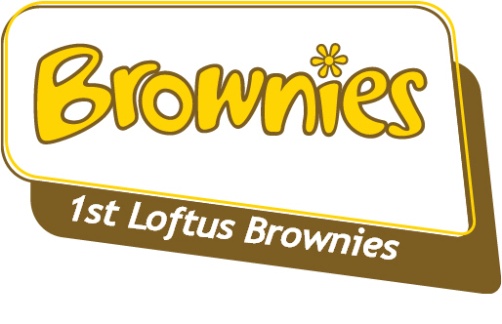 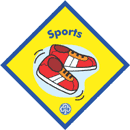 My Sport is…
Set yourself a target to improve over the next 4
weeks. This might be to do something faster,
learn a new skill or get stronger 

My target is… 


How I am going to do it. 



I might need help from (name the people)….
Week One
Week Two
Keep a record of how you have
taken part in your sport over the
last 4 weeks.
Week Three
Week Four
Bring in what you wear to keep safe (or a
picture) 
Show the tester how you warm up to keep safe.
Make a scrapbook of the famous men and
women in your sport.